Bassett’s Ministry in France 1993-2019
French Language SchoolAlbertville France
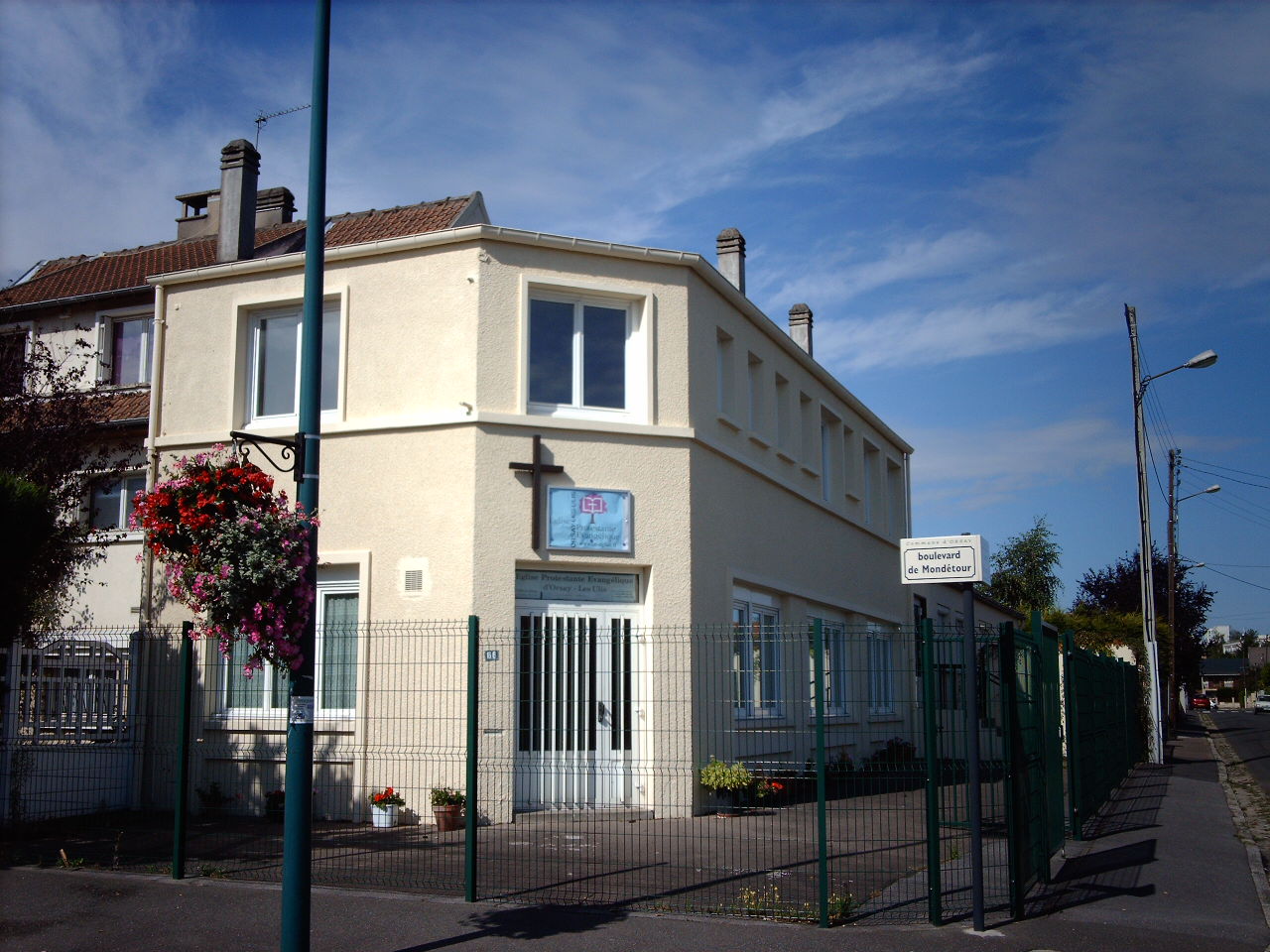 Evangelical Church ofOrsay / Les Ulis
Orsay Church 1998 with Alberto
Nadége
Annemie 1958-2014
Meeting in local Hotel 1999-2019
Senlis church 2019
Inauguration of church building October 2001
Eglise Evangélique Protestante de Mennecy 2001-2014
Nicolas’ Ministry at Café des Artistes
Children 2002
Youth 2014
Installation of French Pasteur 2015
Savigny Le Temple Sept.-Dec. 2014
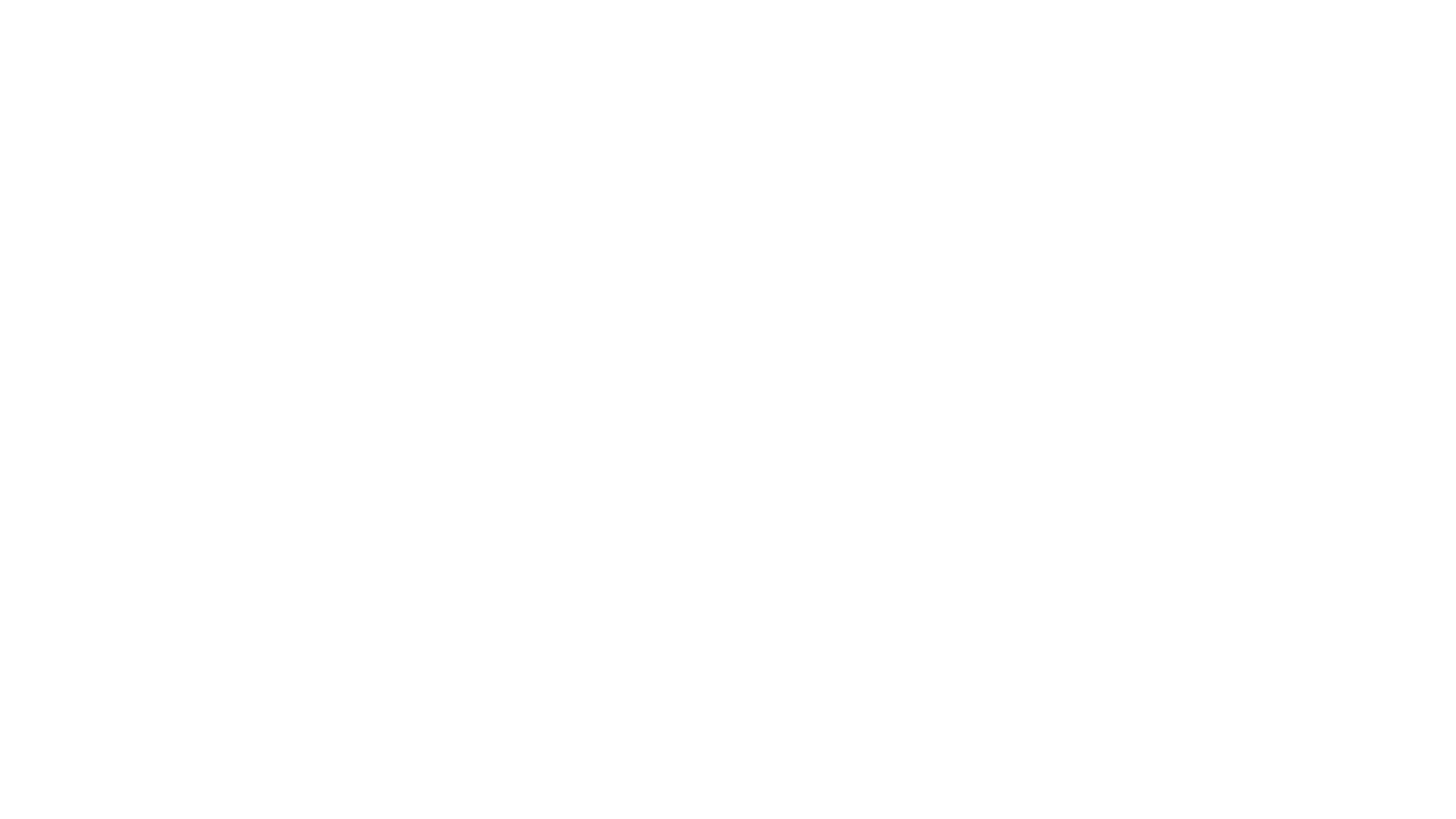 Montargis 2015
Montargis 2019
Montargis Church Retreat 2018
La Mission TEAM France
National Council of French Evangelical Churches